为了培育学生自主学习习惯对学生的网络作业进行分析统计
下面是平时统计的几个具体例子，
及一个具体实例展示
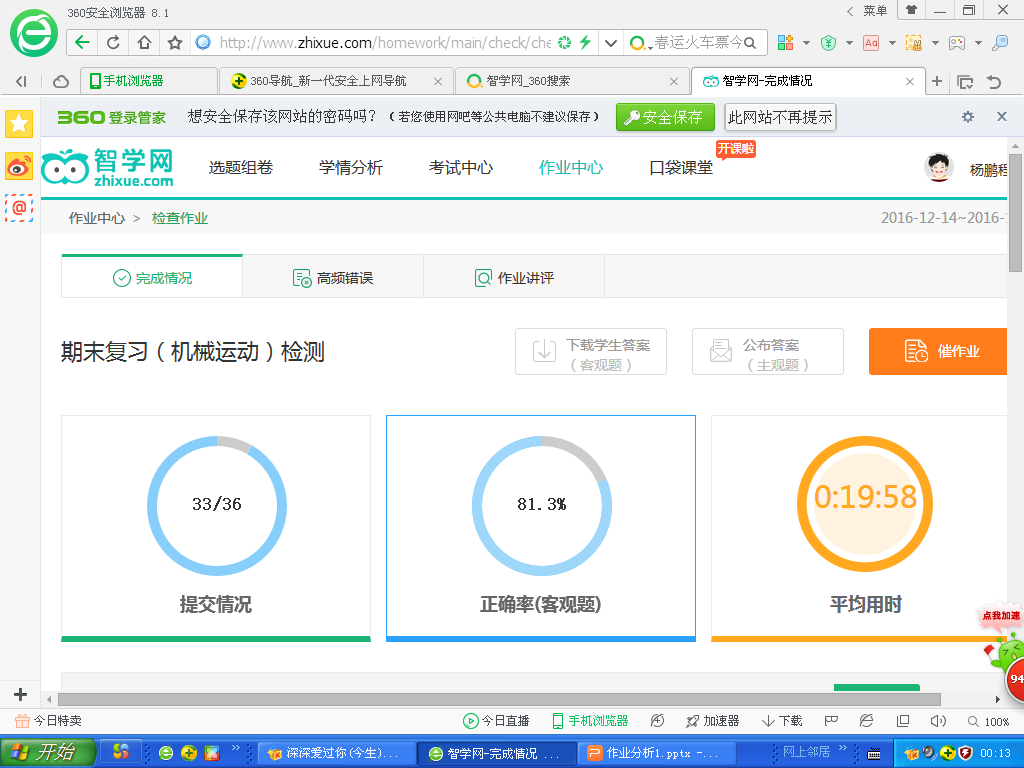